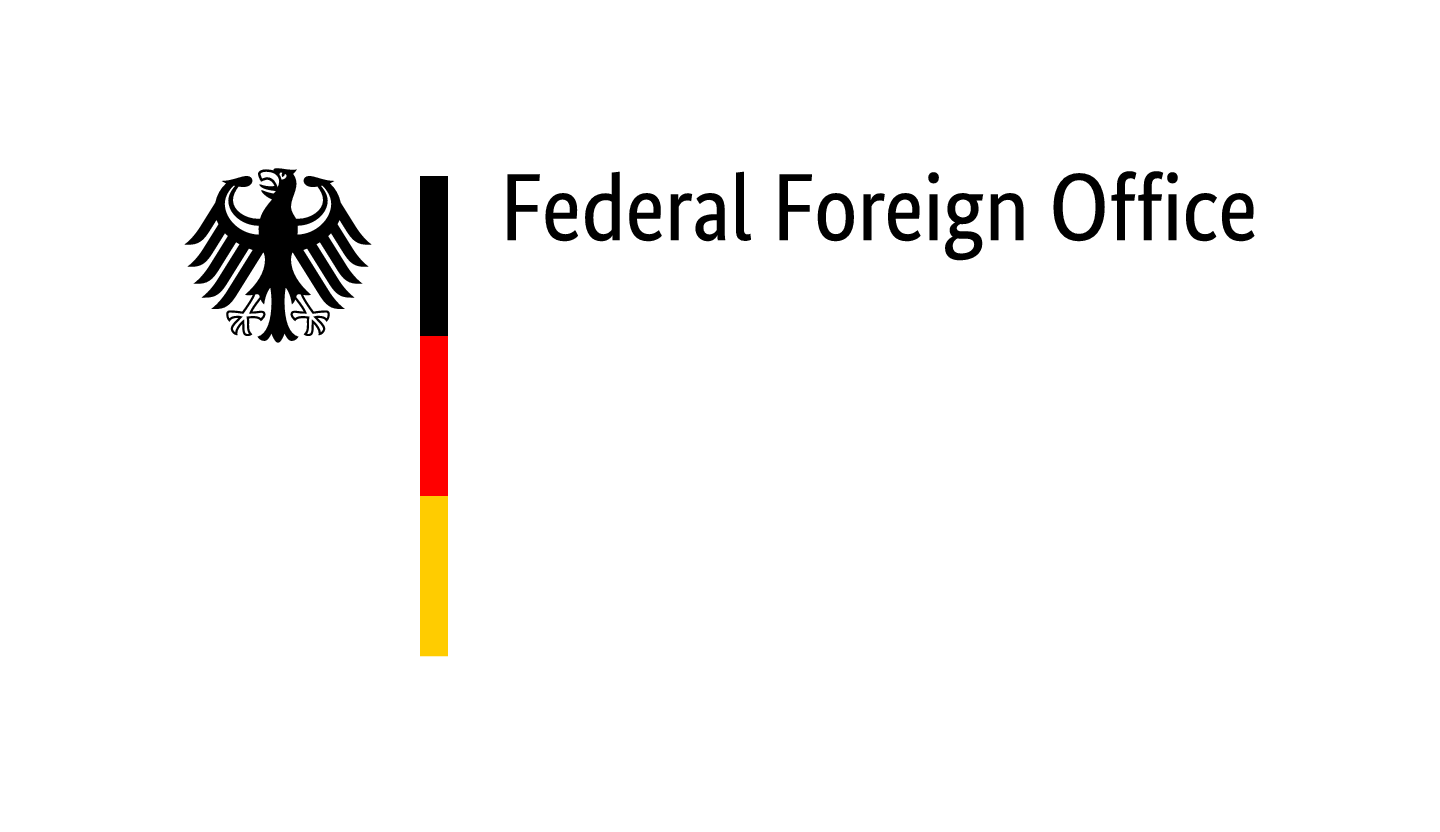 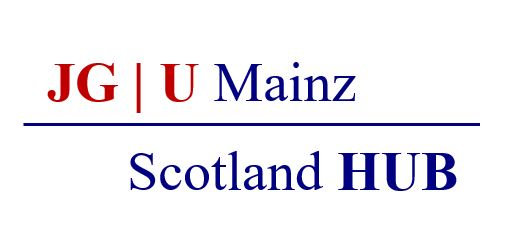 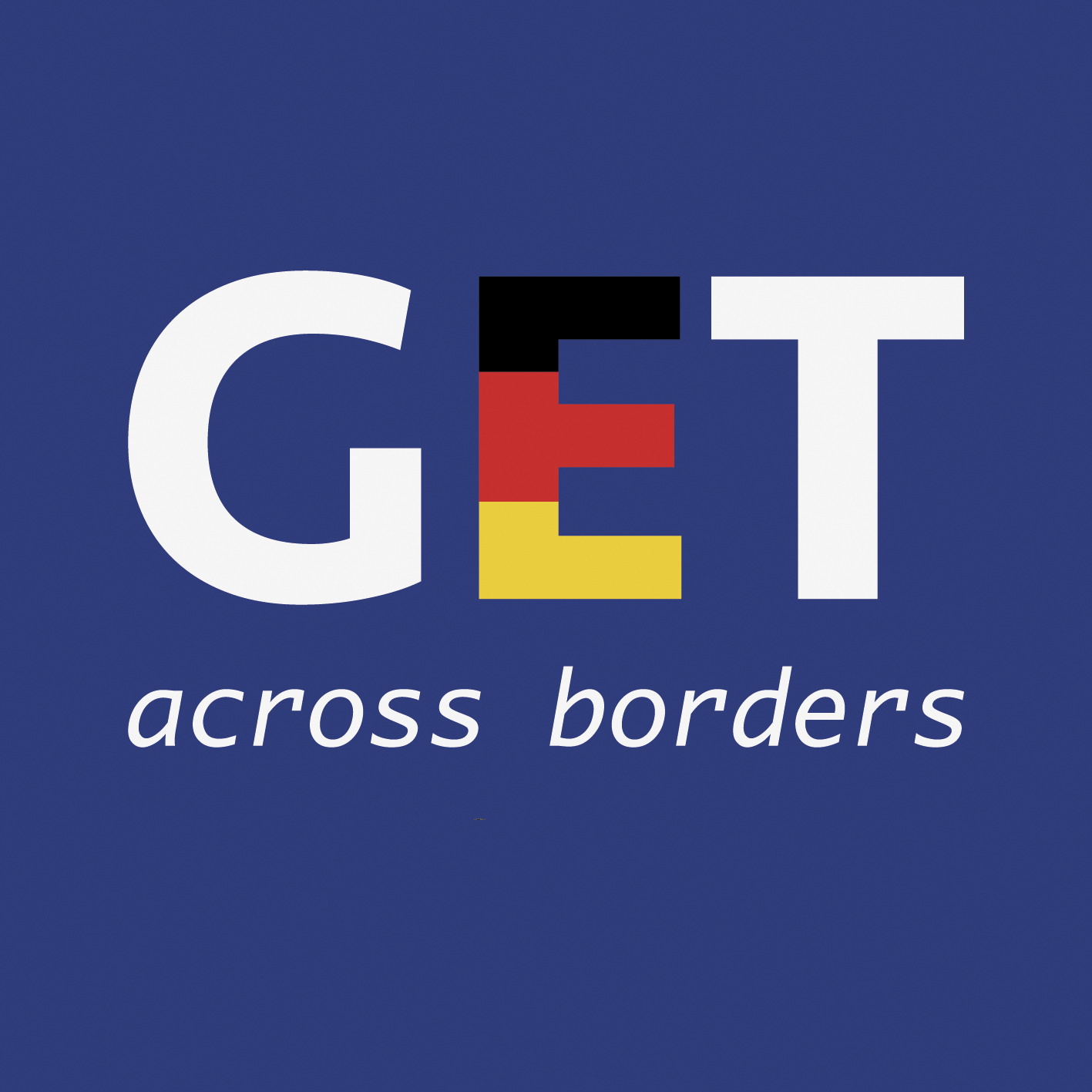 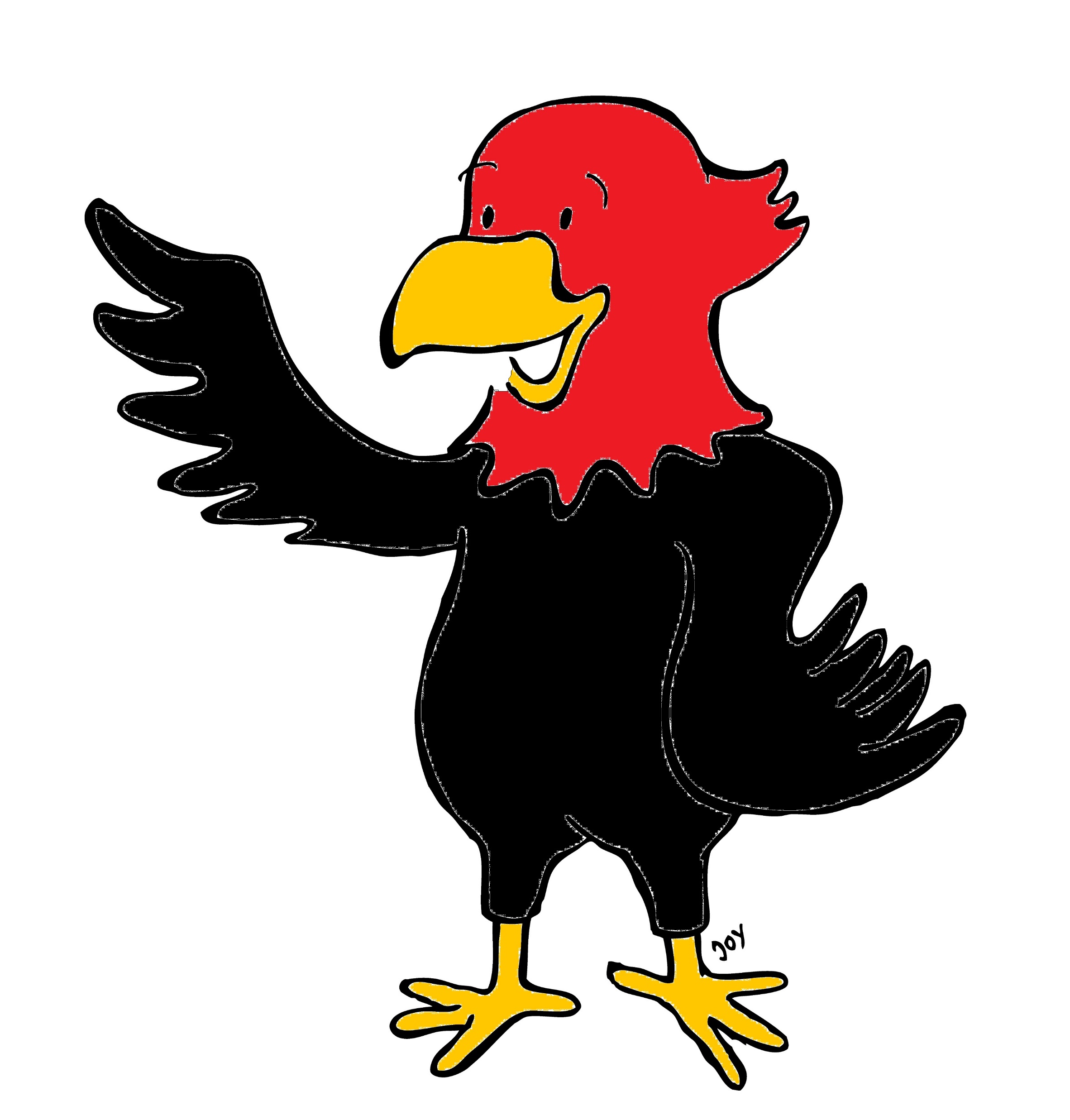 GET Buddied Up
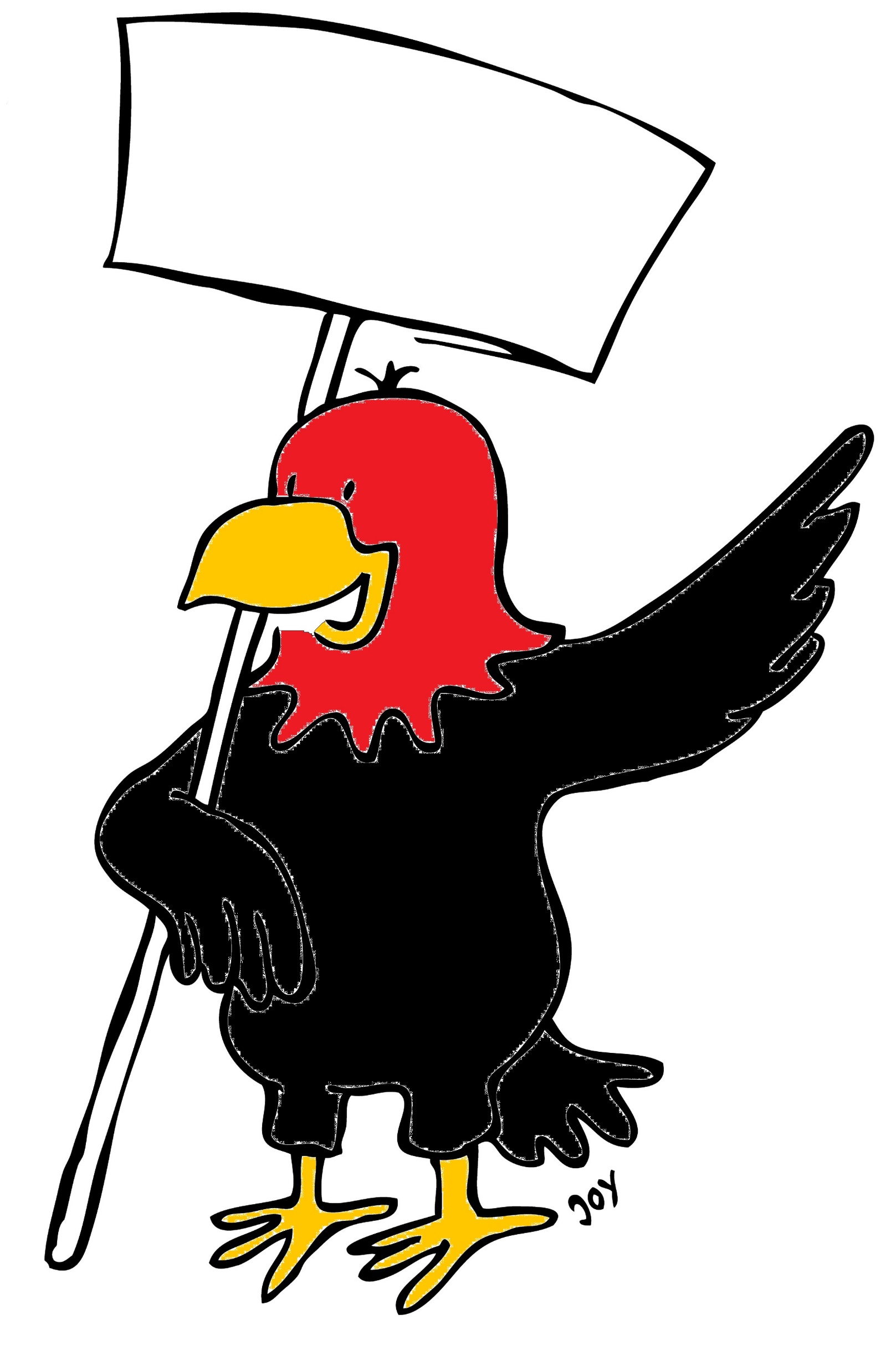 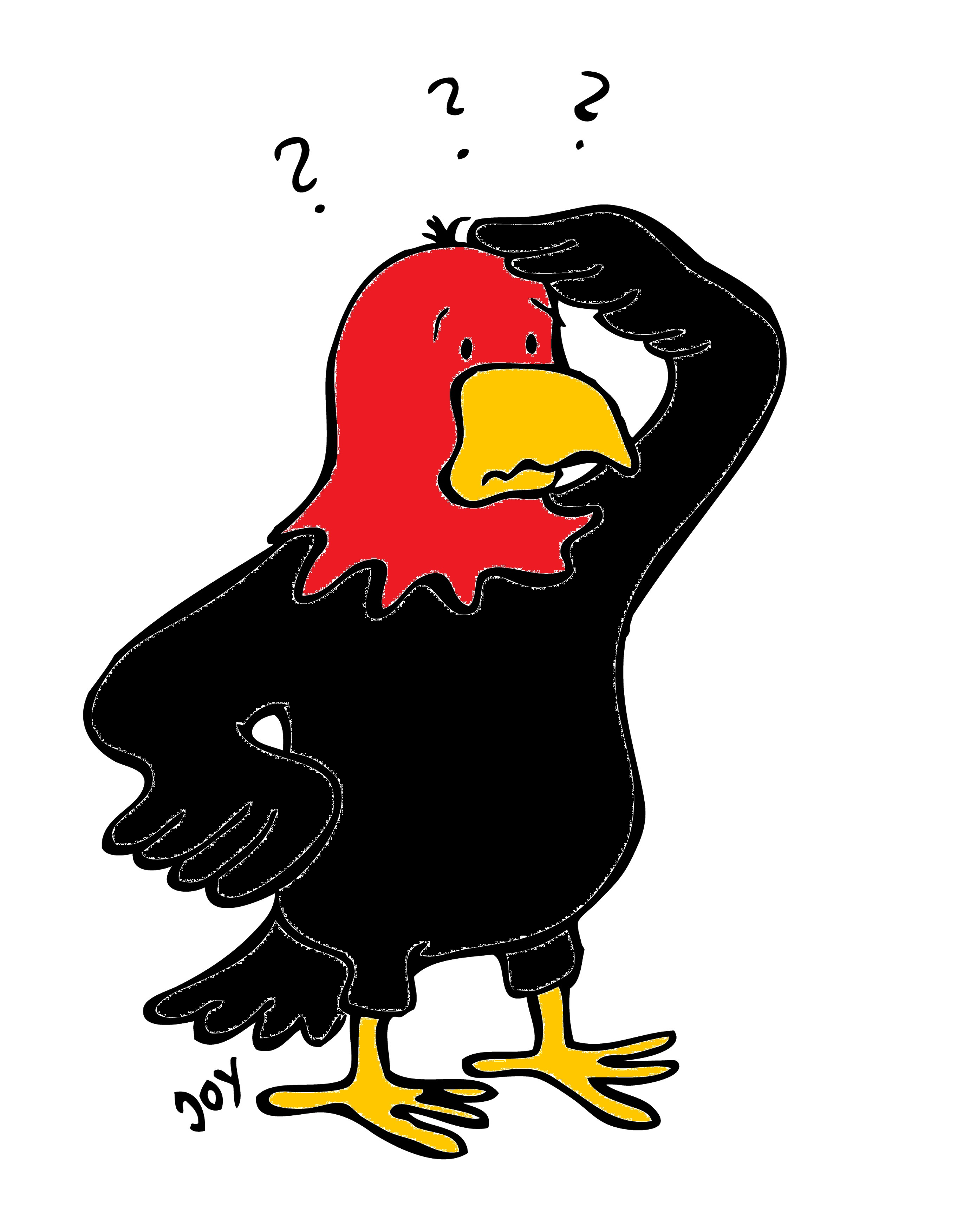 German with Ali, the Eagle 
get-across-borders@uni-mainz.de
© 2020 - GET Across Borders
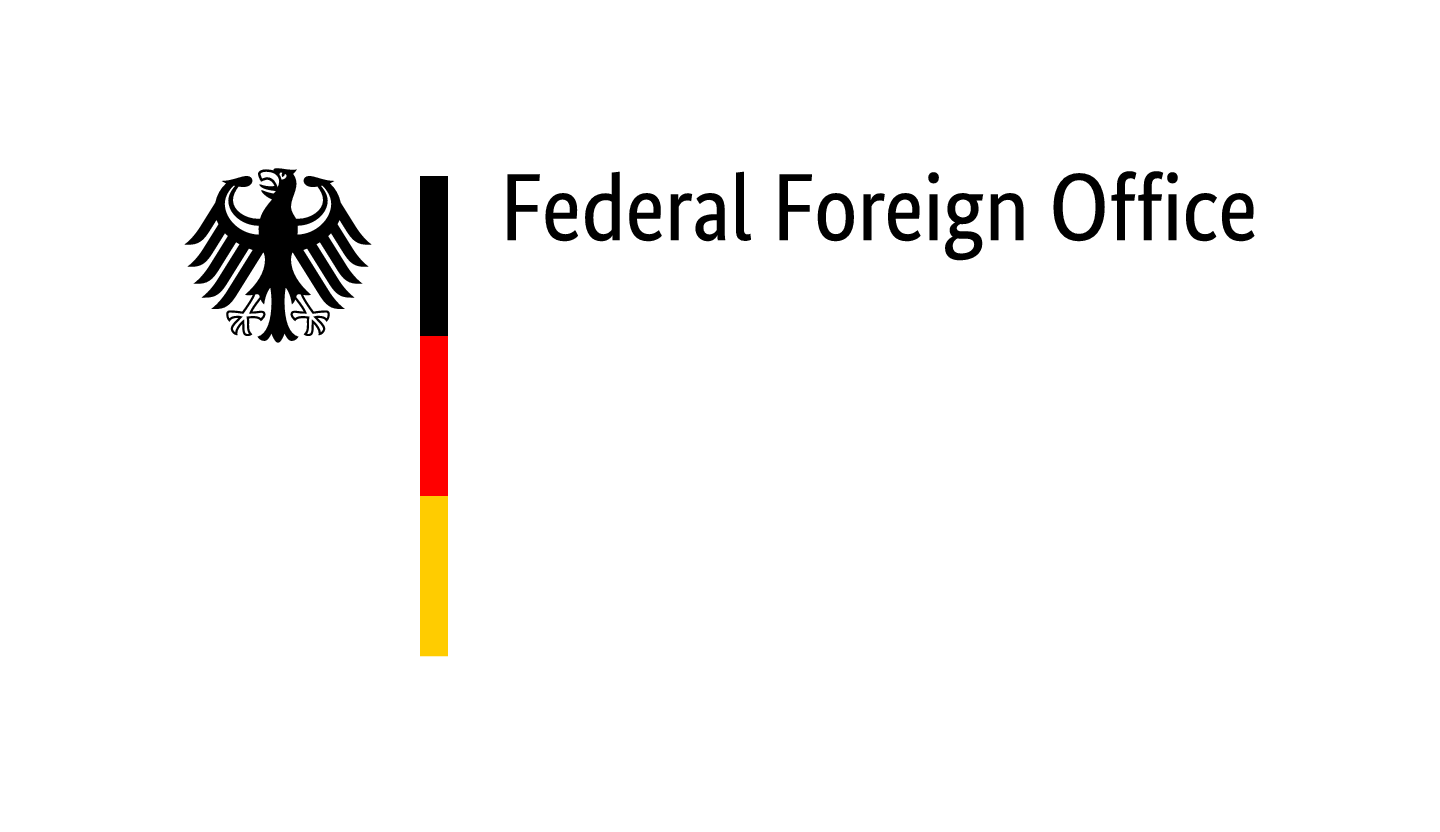 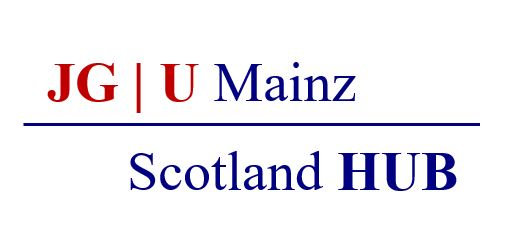 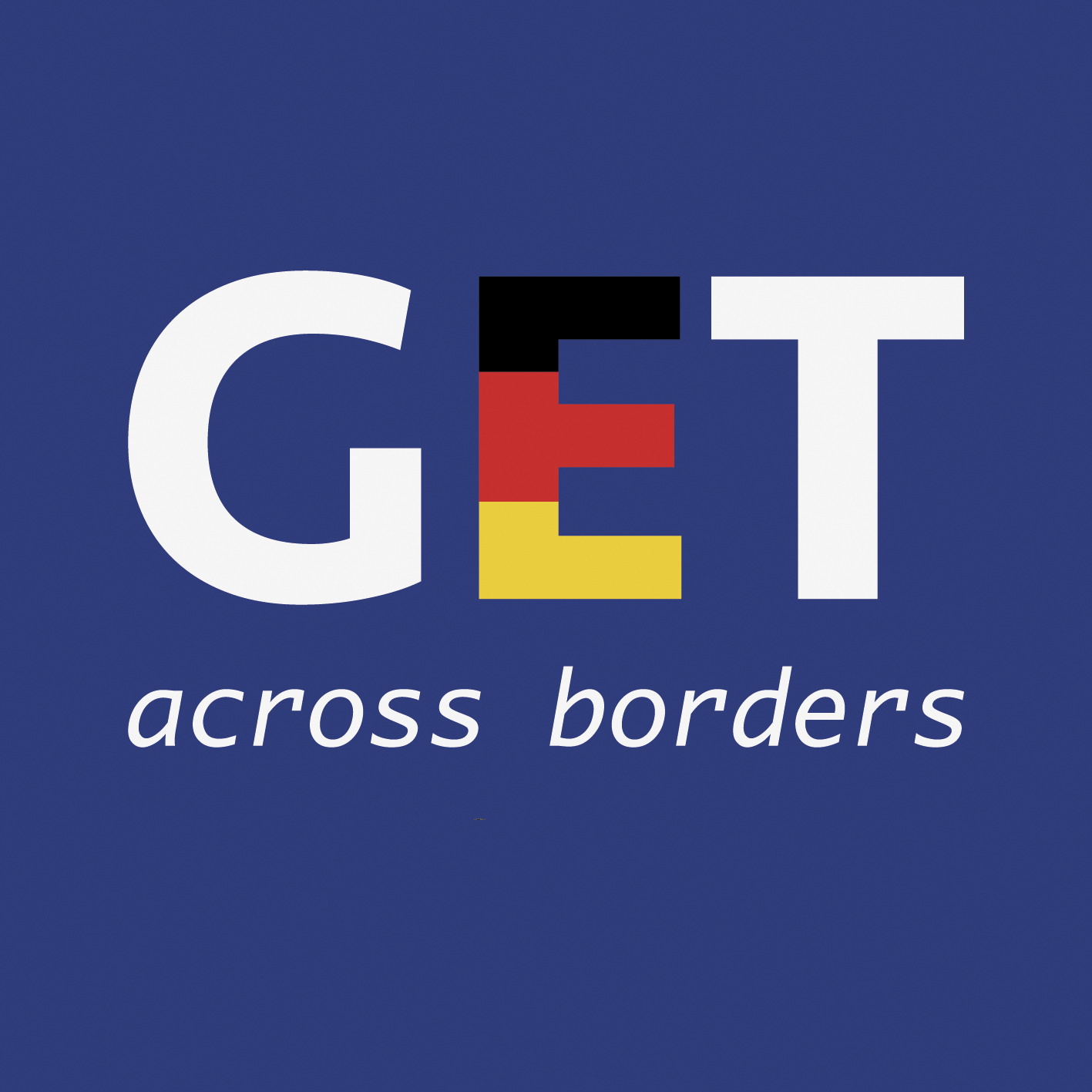 Deutsch lernen mit Ali,unserem AdlerSigrid Rieuwertsget-across-borders@uni-mainz.de
Willkommen!
What we’re going to learn today…
How to respond to the question “What date is it today?” in German.
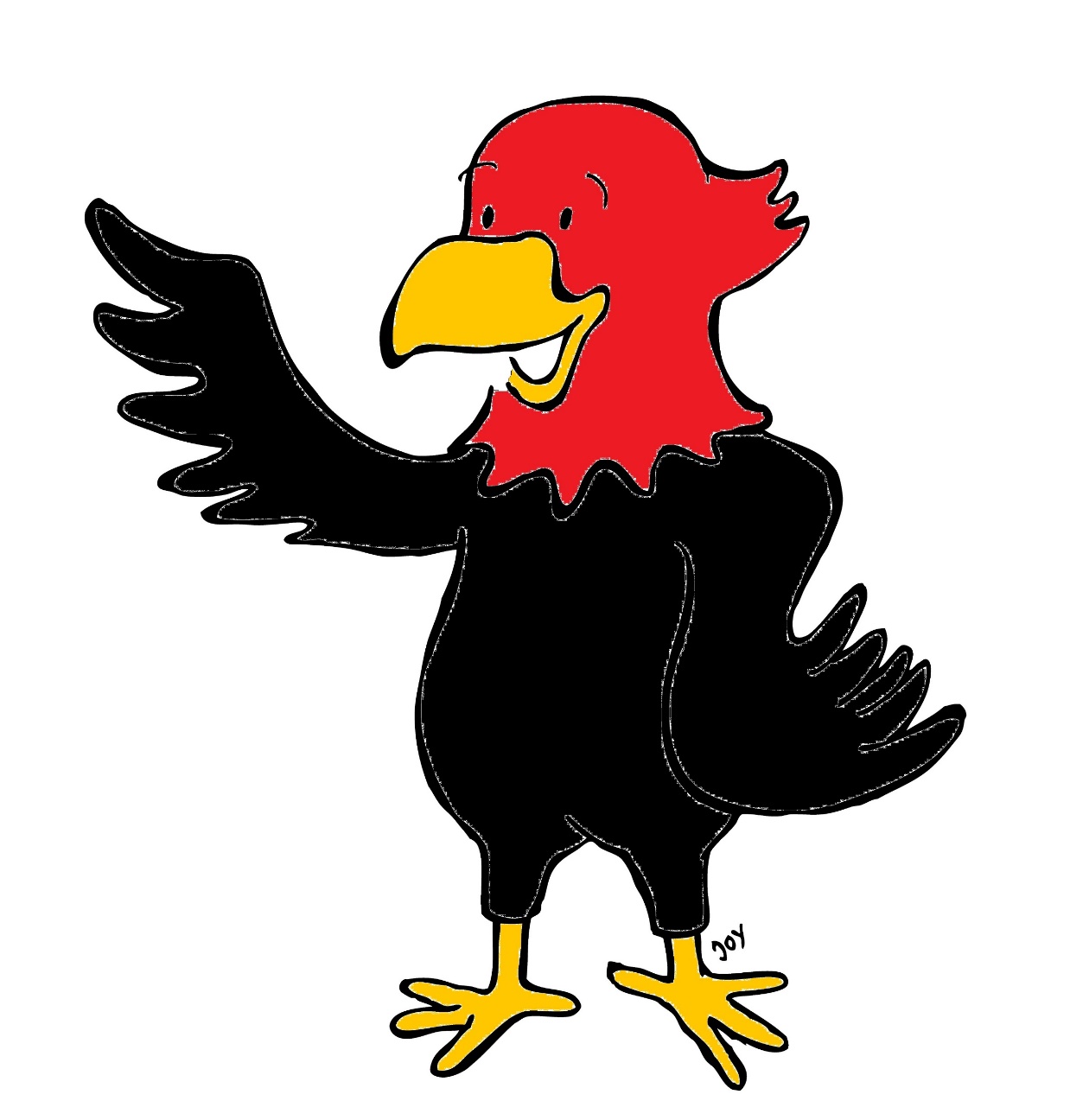 3
© GET Across Borders
What do we need to know?
Ordinal numbers (1st, 2nd , 3rd ...)
Months (January – December)                            Revision 
Question:
What date is it today?
Welches Datum ist heute?

Answer:
Today is… November second.
Heute ist… der zweite November.
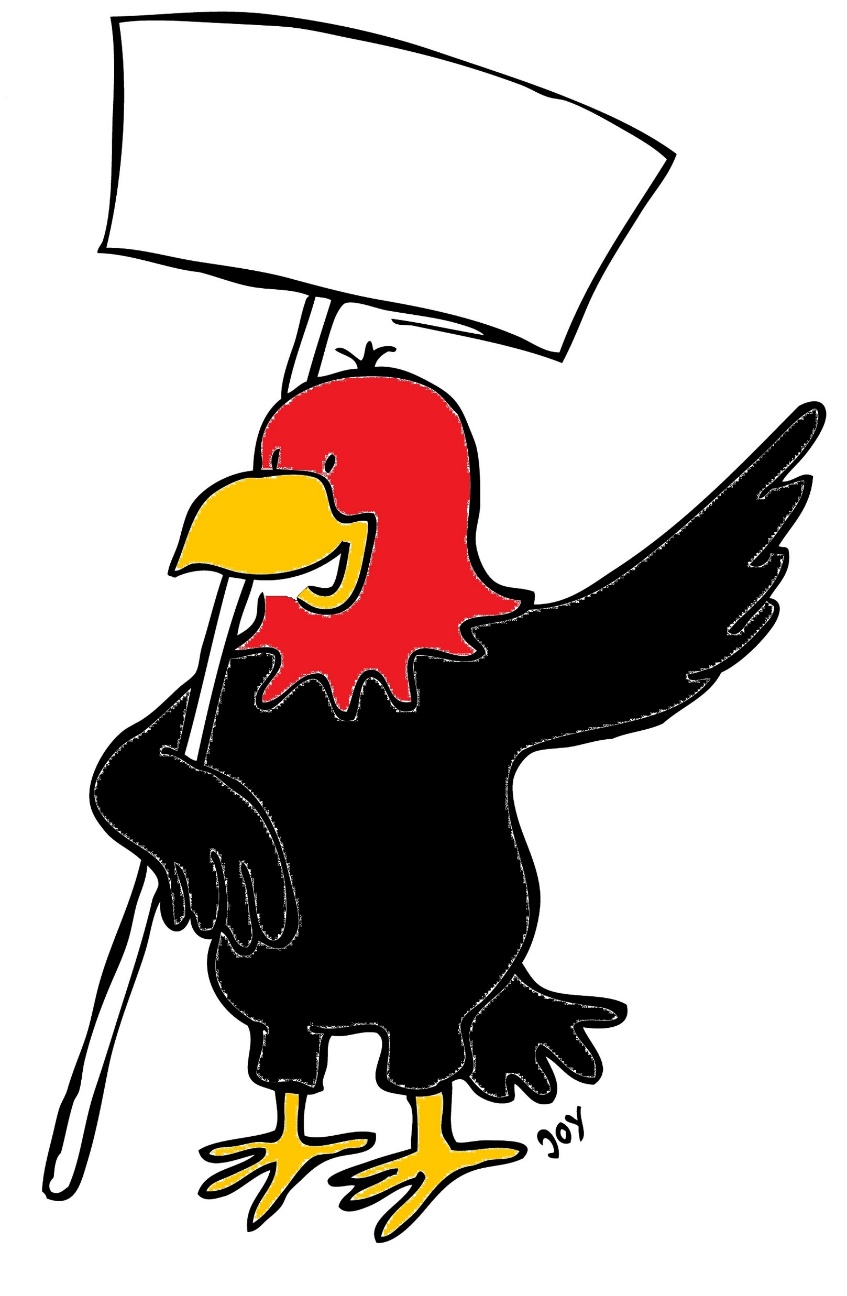 4
© GET Across Borders
Revision: Do you remember?
1st      erste		!        
2nd     zweite
3rd     dritte		!    
4th     vierte 
5th     fünfte
6th     sechste 
7th     siebte		! 
8th     achte ………
20th zwanzigste
21st  einundzwanzigste
22nd zweiundzwanzigste………

Rule
1 – 19 = number + te
20 – 100 = number + ste
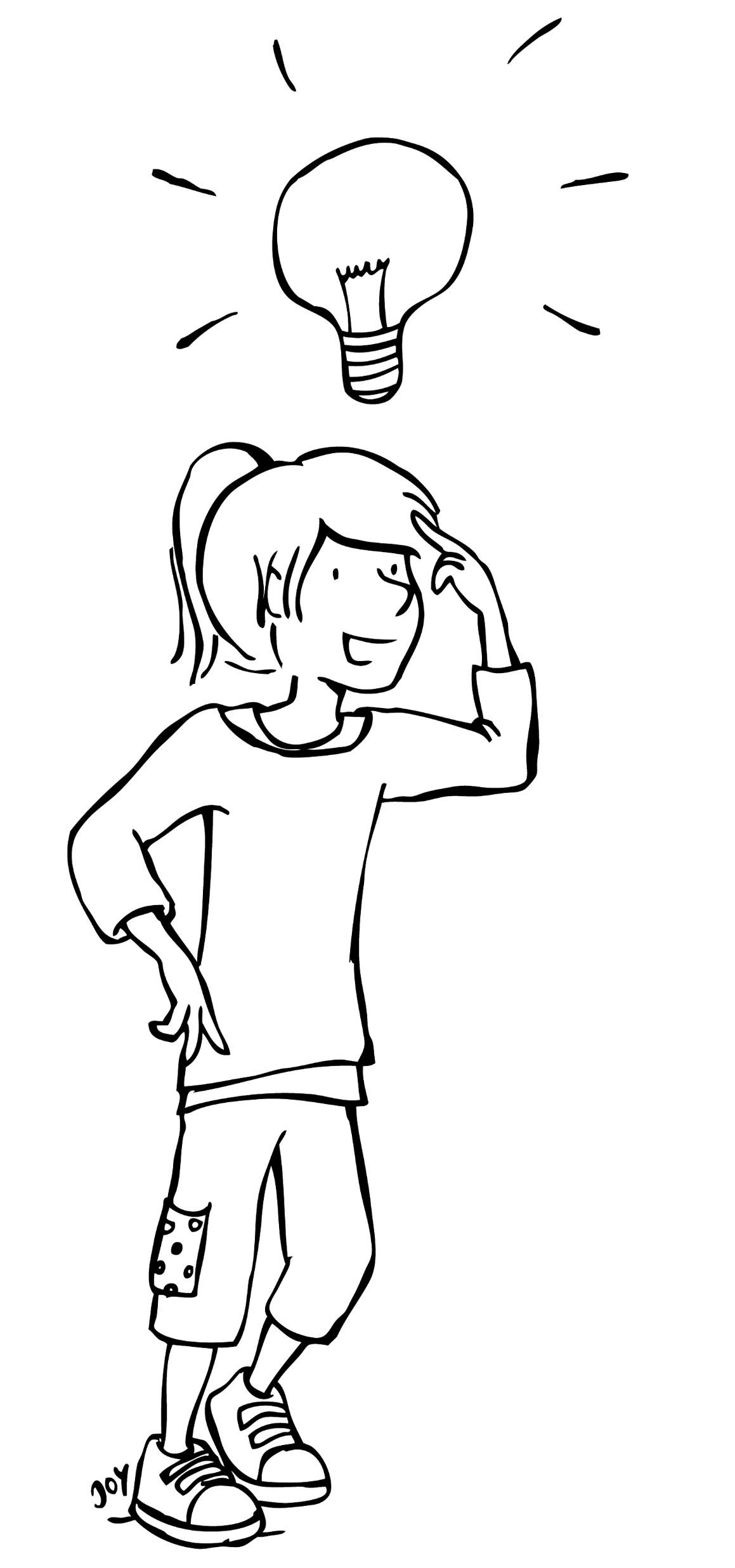 5
© GET Across Borders
Revision: Do you remember?
die Monate – the months
Januar
Februar
März
April
Mai
Juni
Juli
August
September
Oktober
November 
Dezember
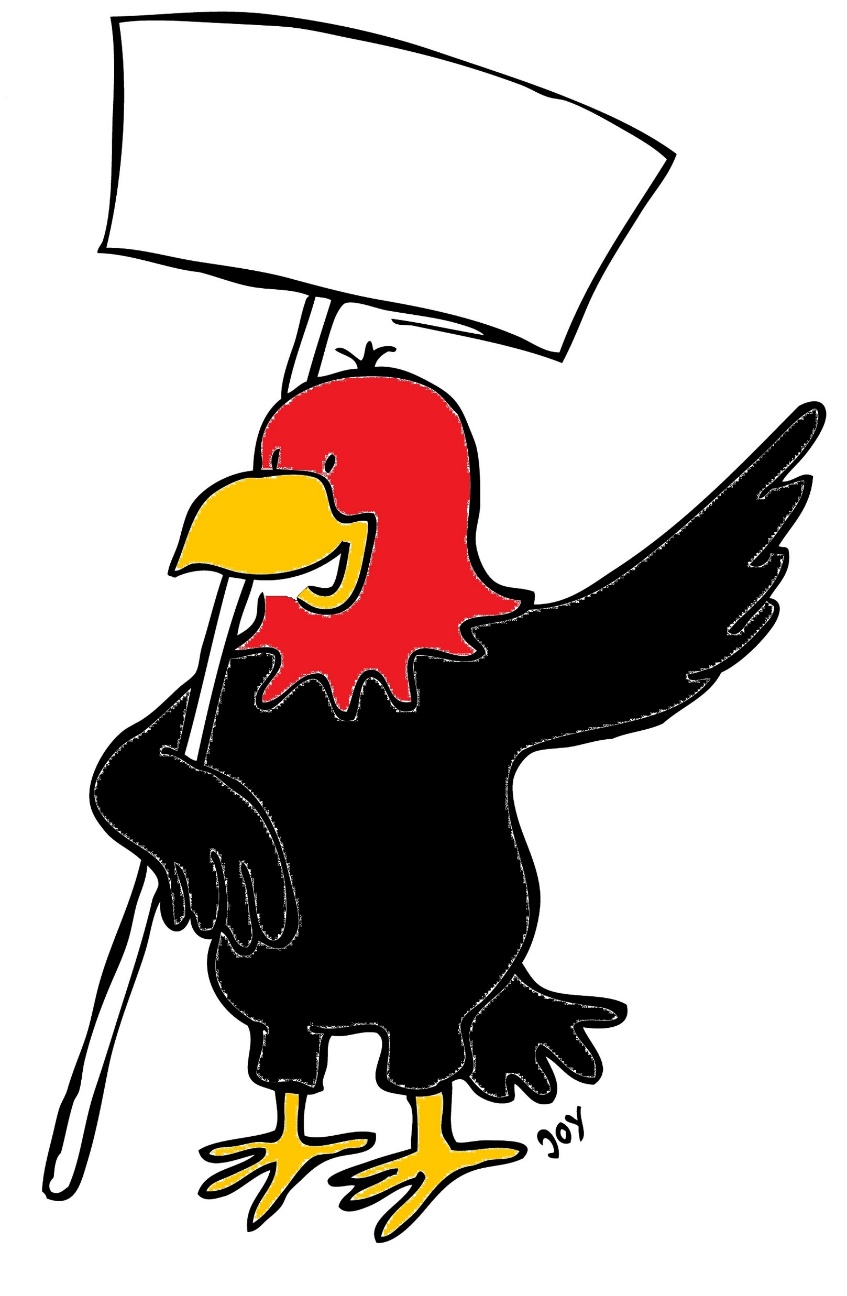 6
© GET Across Borders
How to remember them easily!
Januar	leave out -y
Februar	leave out -y
März	a → ä  ch →z 
April	
Mai		y → i
Juni		e → i
Juli		y → i
August	
September	
Oktober 	c → k
November 	
Dezember 	c → z




…capitalisation!
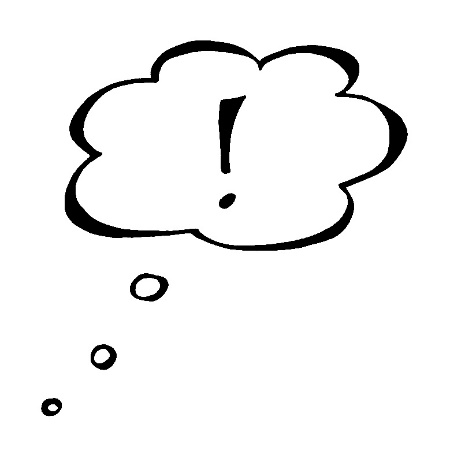 7
© GET Across Borders
Let’s say it together!
Welches Datum  ist heute?
What date is it today?
Heute ist der…sechste Dezember.
Today is…December sixth.
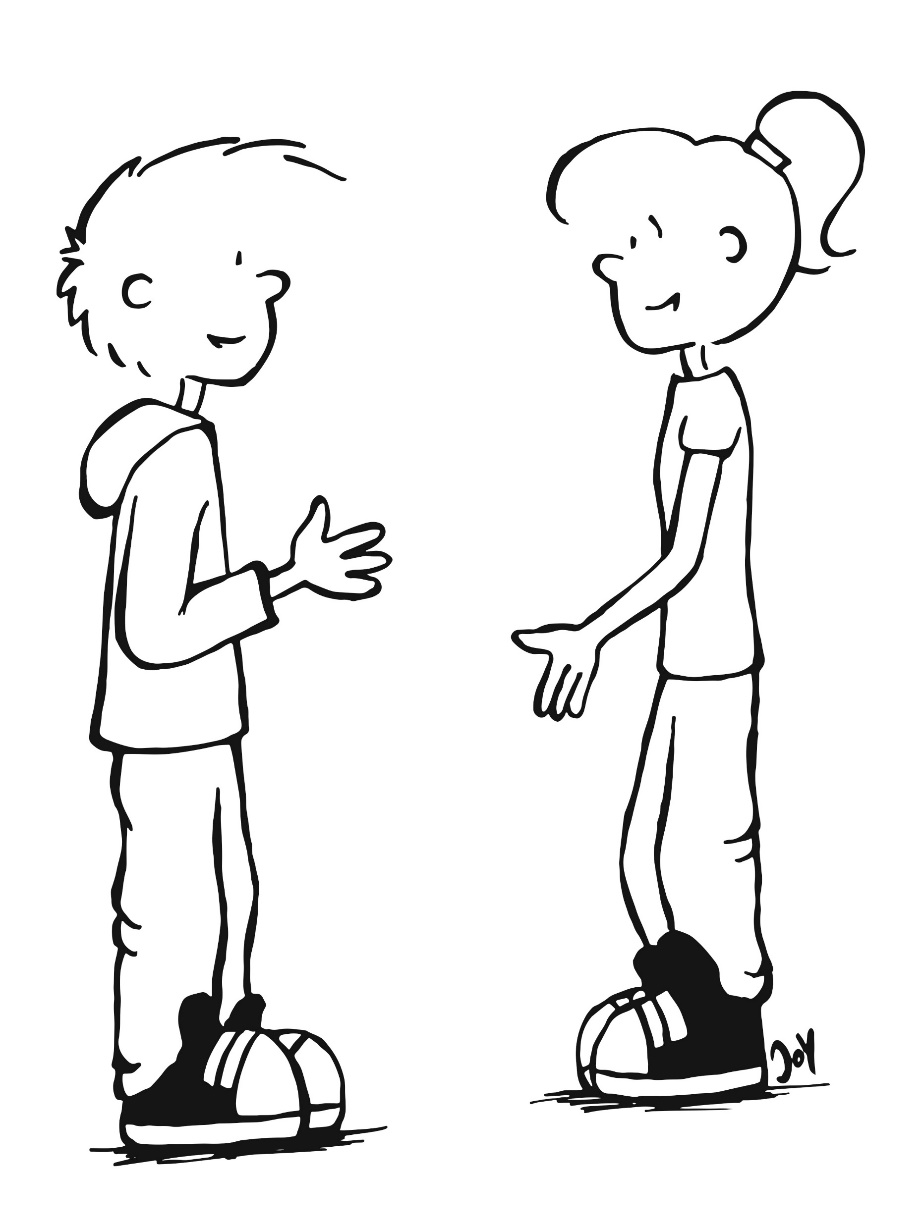 8
© GET Across Borders
Quiz!
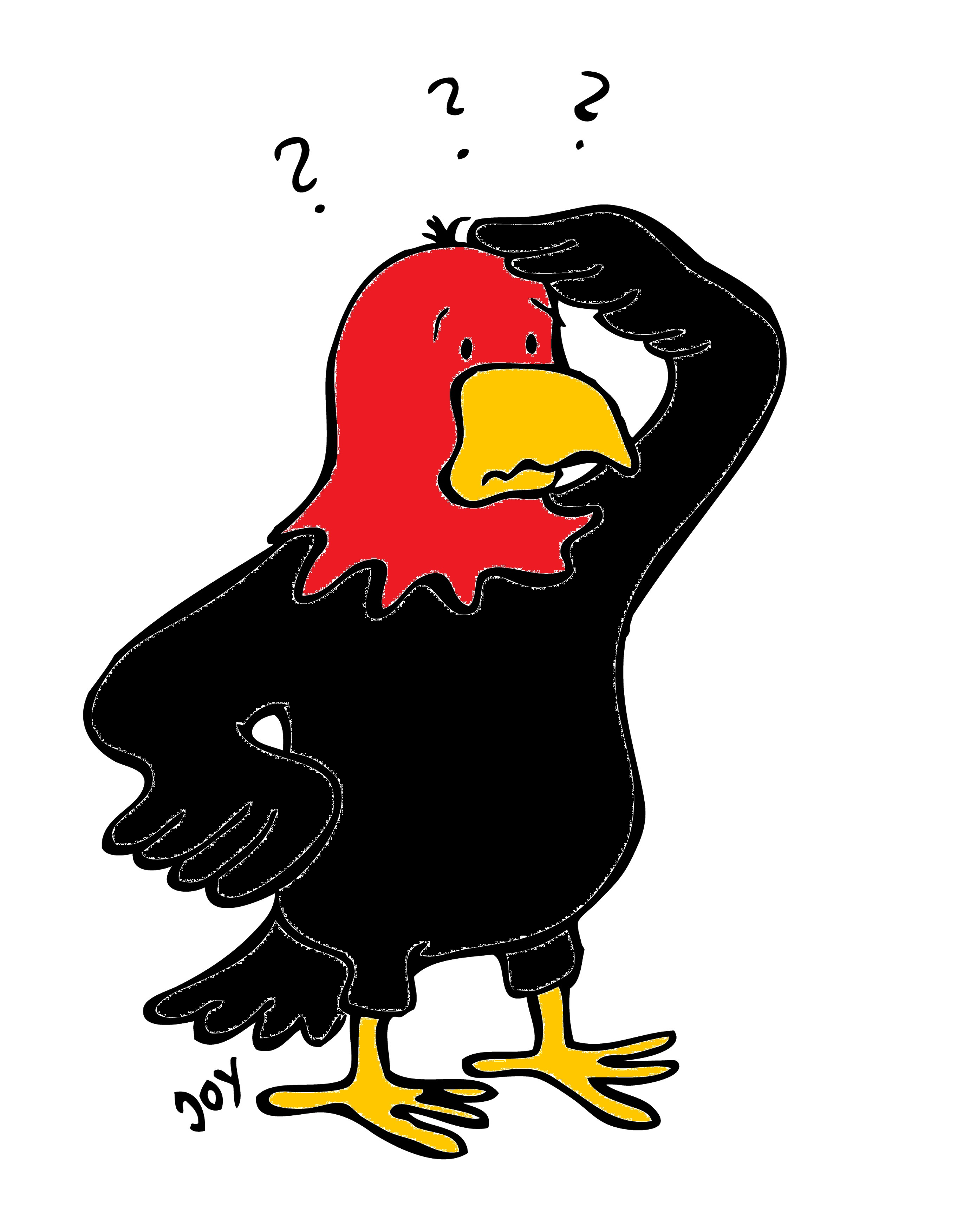 Look at the pictures of the calendar.
Question: Welches Datum ist heute? 		 What date is it today?
Think about which date it might be (in German!).
You will get the solution shortly!
9
© GET Across Borders
Welches Datum ist heute?
Heute ist der...
Sep
1  2  3  4  5  6  7  8
9  10  11  12  13  14
15  16  17  18  19  20
21  22  23  24  25  26
27  28  29  30
GEOlino
10
© GET Across Borders
Welches Datum ist heute?
Heute ist der zweite September.
Sep
1  2  3  4  5  6  7  8
9  10  11  12  13  14
15  16  17  18  19  20
21  22  23  24  25  26
27  28  29  30
GEOlino
11
© GET Across Borders
Welches Datum ist heute?
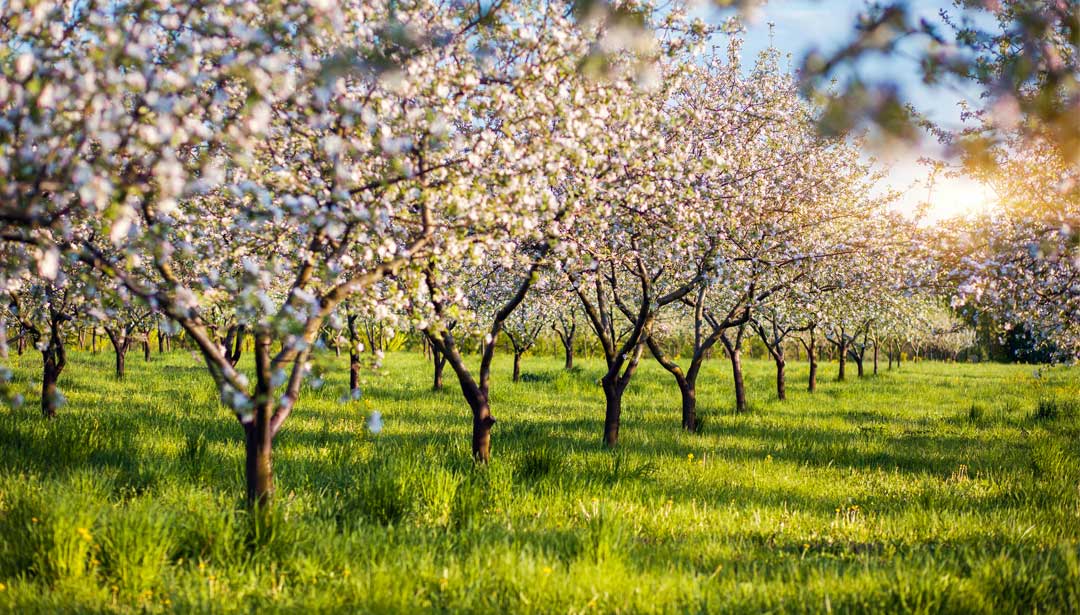 Heute ist der...
Mär
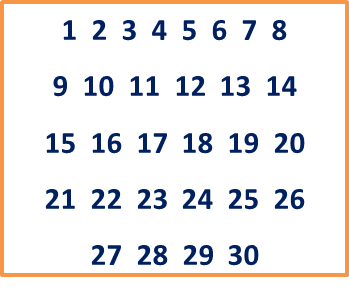 Reader‘s Digest
12
© GET Across Borders
Welches Datum ist heute?
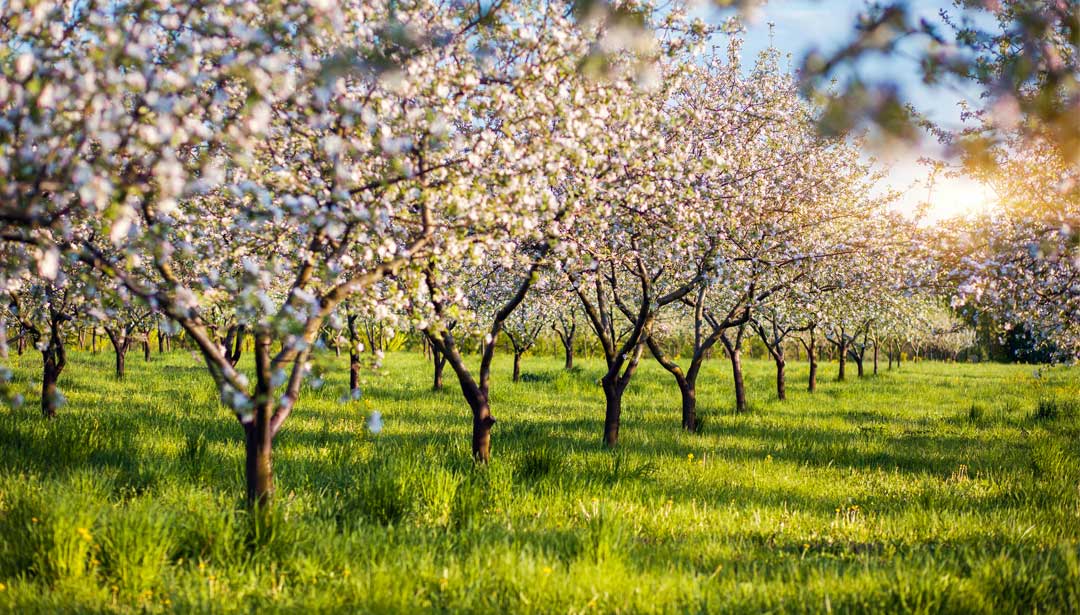 Heute ist der sechste März.
Mär
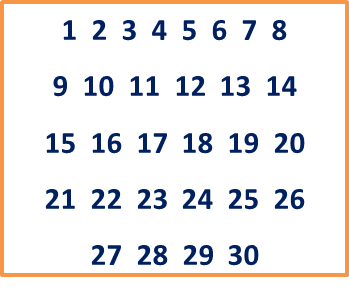 Reader‘s Digest
13
© GET Across Borders
Welches Datum ist heute?
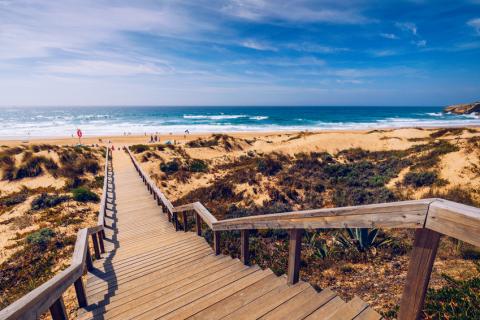 Heute ist der…
Jul
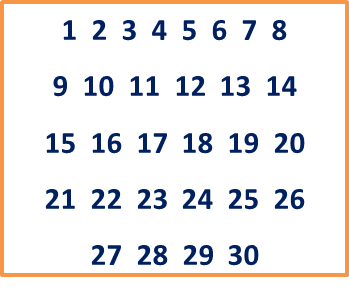 GEO
14
© GET Across Borders
Welches Datum ist heute?
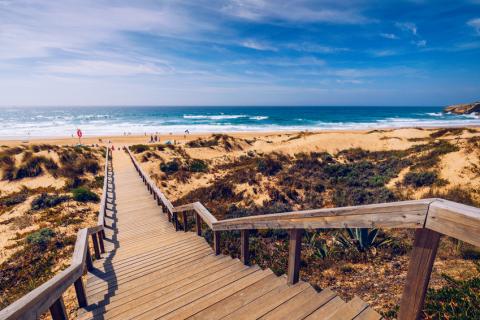 Heute ist der zwölfte Juli.

Schöne Sommerferien!
Happy summer holidays!
Jul
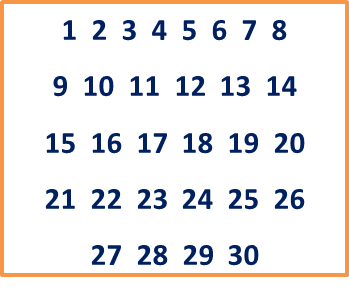 GEO
15
© GET Across Borders
Welches Datum ist heute?
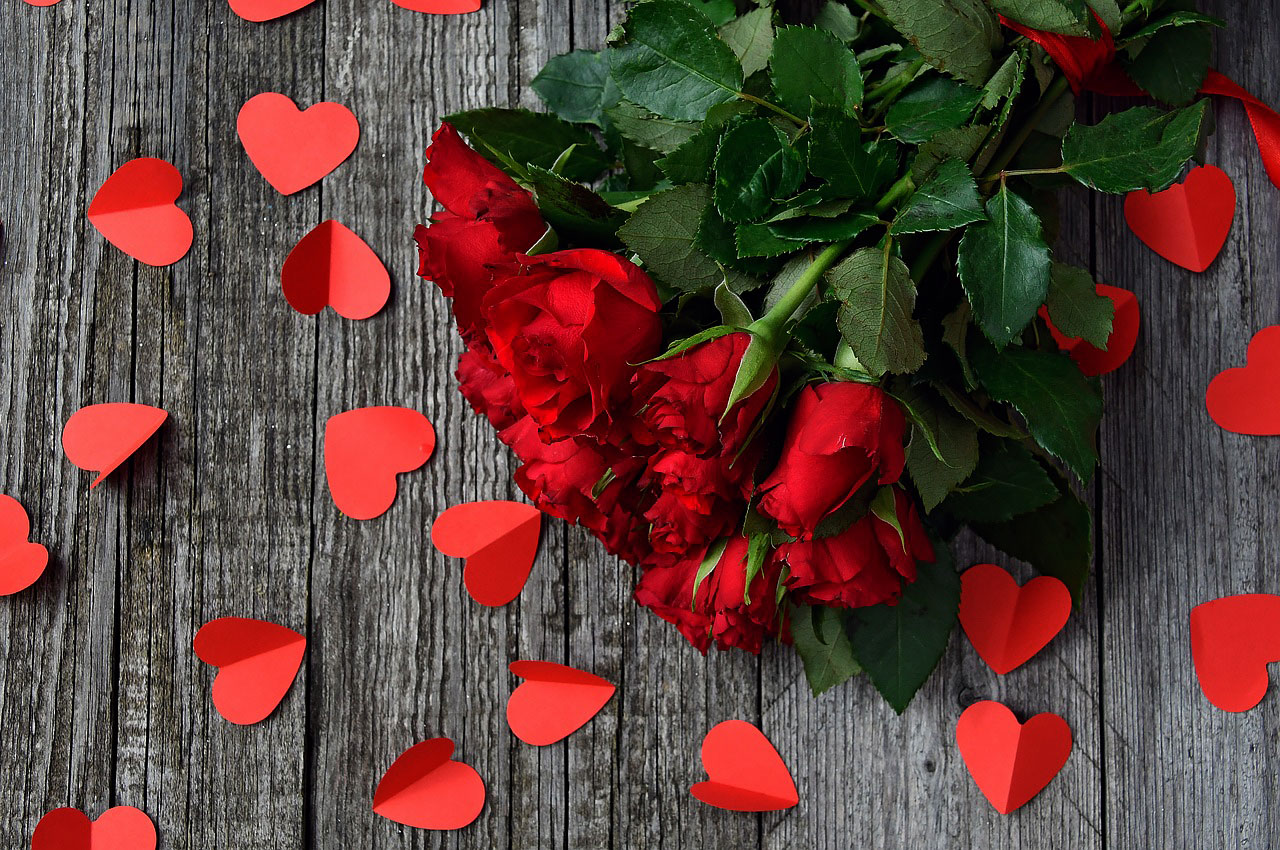 Heute ist der…
Feb
1  2  3  4  5  6  7  8
9  10  11  12  13  14
15  16  17  18  19  20
21  22  23  24  25  26
27  28
Blumen Kaiser
16
© GET Across Borders
Welches Datum ist heute?
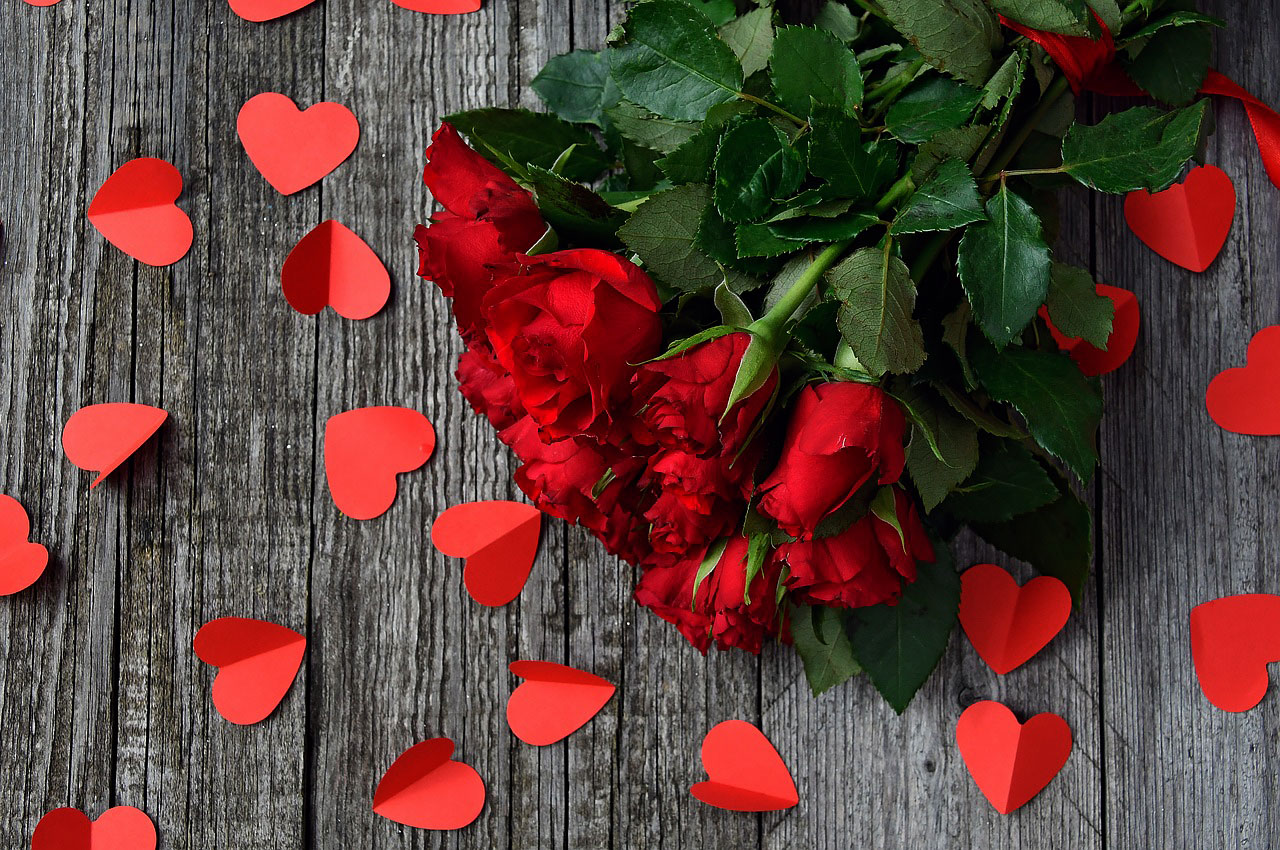 Heute ist der vierzehnte Februar.

Fröhlichen Valentinstag!
Happy Valentine’s Day!
Feb
1  2  3  4  5  6  7  8
9  10  11  12  13  14
15  16  17  18  19  20
21  22  23  24  25  26
27  28
Blumen Kaiser
17
© GET Across Borders
Welches Datum ist heute?
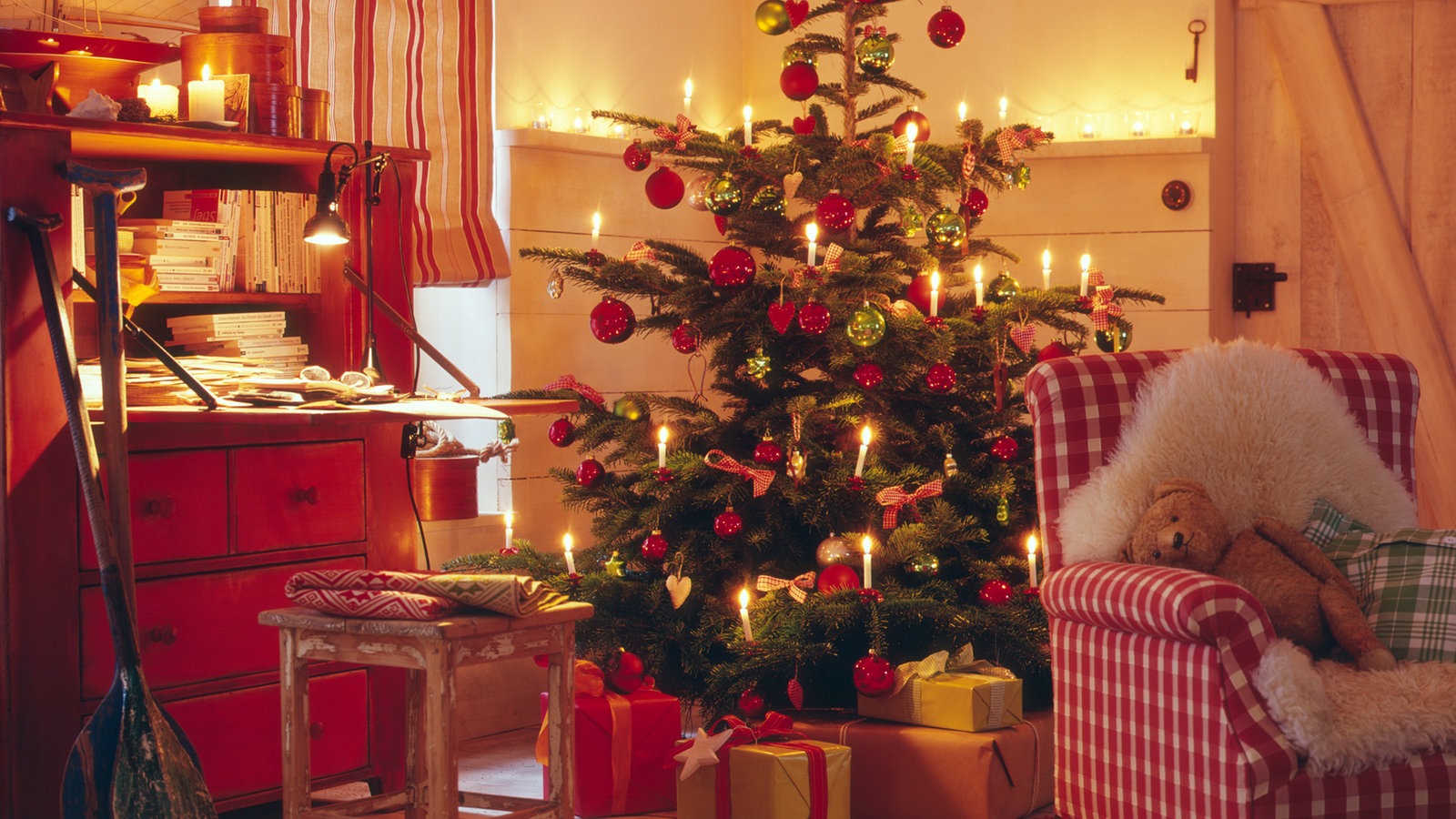 Heute ist der…
Dez
1  2  3  4  5  6  7  8
9  10  11  12  13  14
15  16  17  18  19  20
21  22  23  24  25  26
27  28  29  30  31
Planet Wissen
18
© GET Across Borders
Welches Datum ist heute?
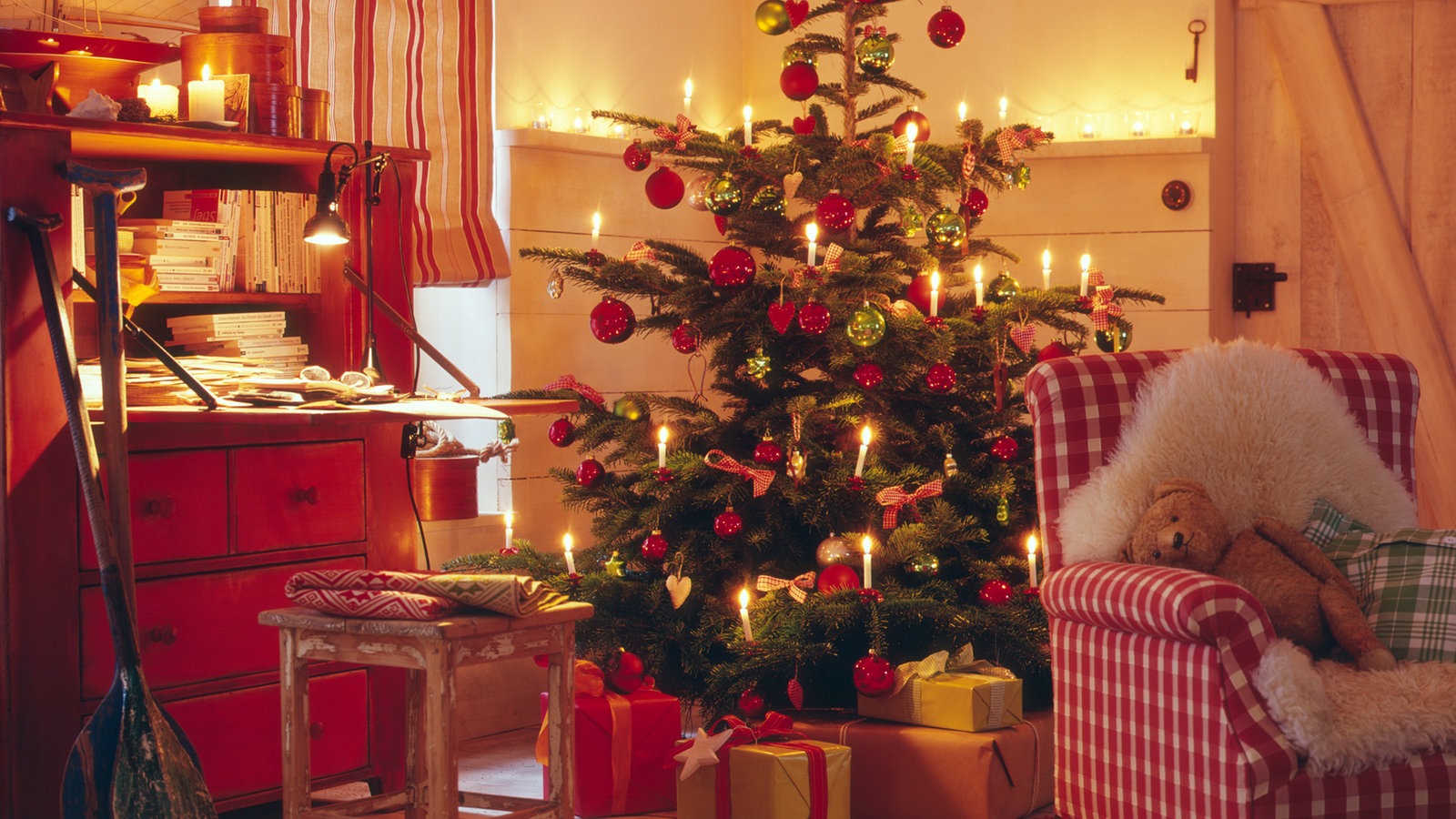 Heute ist der vierundzwanzigste Dezember.

Fröhliche Weihnachten!
Merry Christmas!
Dez
1  2  3  4  5  6  7  8
9  10  11  12  13  14
15  16  17  18  19  20
21  22  23  24  25  26
27  28  29  30  31
Planet Wissen
19
© GET Across Borders
Welches Datum ist heute?
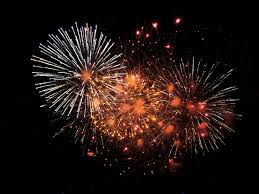 Heute ist der...

Frohes neues Jahr!
Happy New Year!
Jan
1  2  3  4  5  6  7  8
9  10  11  12  13  14
15  16  17  18  19  20
21  22  23  24  25  26
27  28  29  30  31
PIXNIO
20
© GET Across Borders
Welches Datum ist heute?
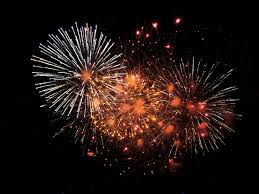 Heute ist der erste Januar.

Frohes neues Jahr!
Happy New Year!
Jan
1  2  3  4  5  6  7  8
9  10  11  12  13  14
15  16  17  18  19  20
21  22  23  24  25  26
27  28  29  30  31
PIXNIO
21
© GET Across Borders
Welches Datum ist heute?
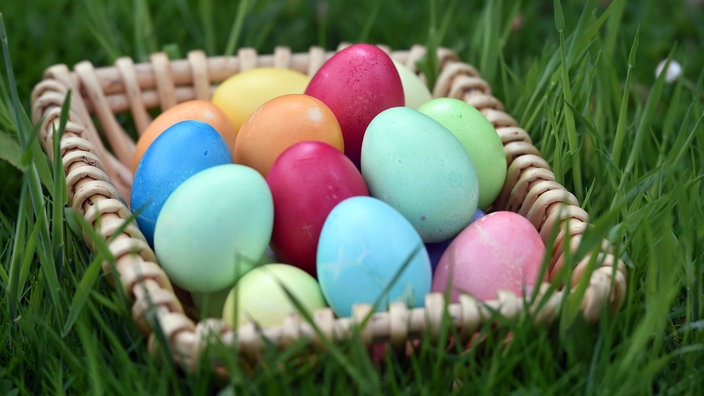 Heute ist der... 

Frohe Ostern!
Happy Easter!
Apr
1  2  3  4  5  6  7  8
9  10  11  12  13  14
15  16  17  18  19  20
21  22  23  24  25  26
27  28  29  30
Planet Wissen
22
© GET Across Borders
Welches Datum ist heute?
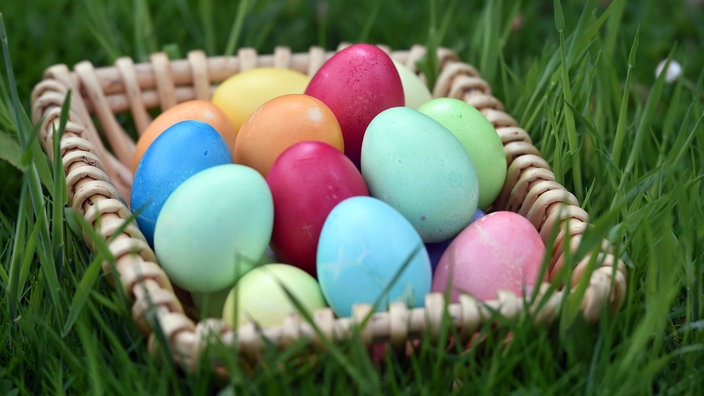 Heute ist der dreizehnte April. 

Frohe Ostern!
Happy Easter!
Apr
1  2  3  4  5  6  7  8
9  10  11  12  13  14
15  16  17  18  19  20
21  22  23  24  25  26
27  28  29  30
Planet Wissen
23
© GET Across Borders
Welches Datum ist heute?
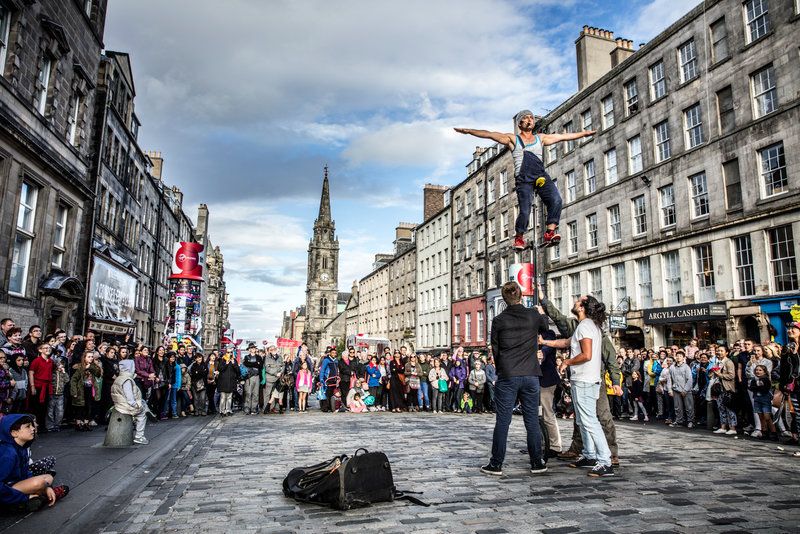 Heute ist der...
Aug
1  2  3  4  5  6  7  8
9  10  11  12  13  14
15  16  17  18  19  20
21  22  23  24  25  26
27  28  29  30   31
Visit Britain
24
© GET Across Borders
Welches Datum ist heute?
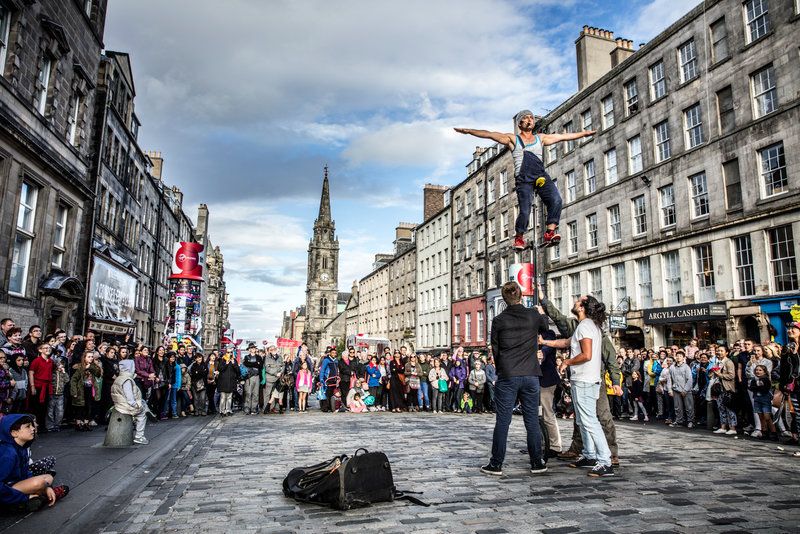 Heute ist der dreißigste August.
Aug
1  2  3  4  5  6  7  8
9  10  11  12  13  14
15  16  17  18  19  20
21  22  23  24  25  26
27  28  29  30   31
Visit Britain
25
© GET Across Borders
A Small Chat in German
Look at the chat and fill in the gaps (in German!).
Work together in pairs and practise the chat. Take turns. 
You will get the solution shortly!
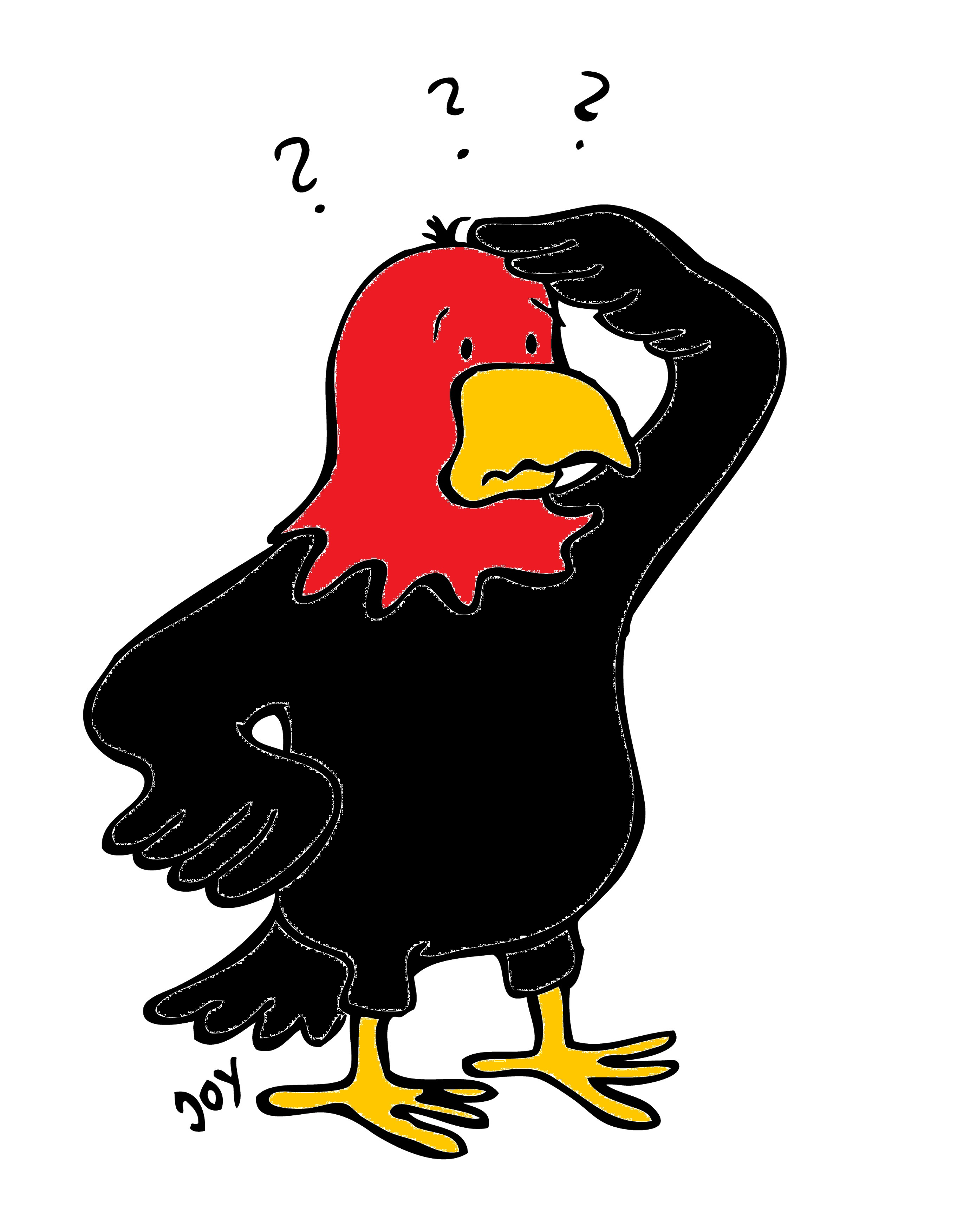 26
© GET Across Borders
A Small Chat in German
Hallo Bärbel! Welches ________ ist heute?
Hallo Jan! 
Heute ist der___________.
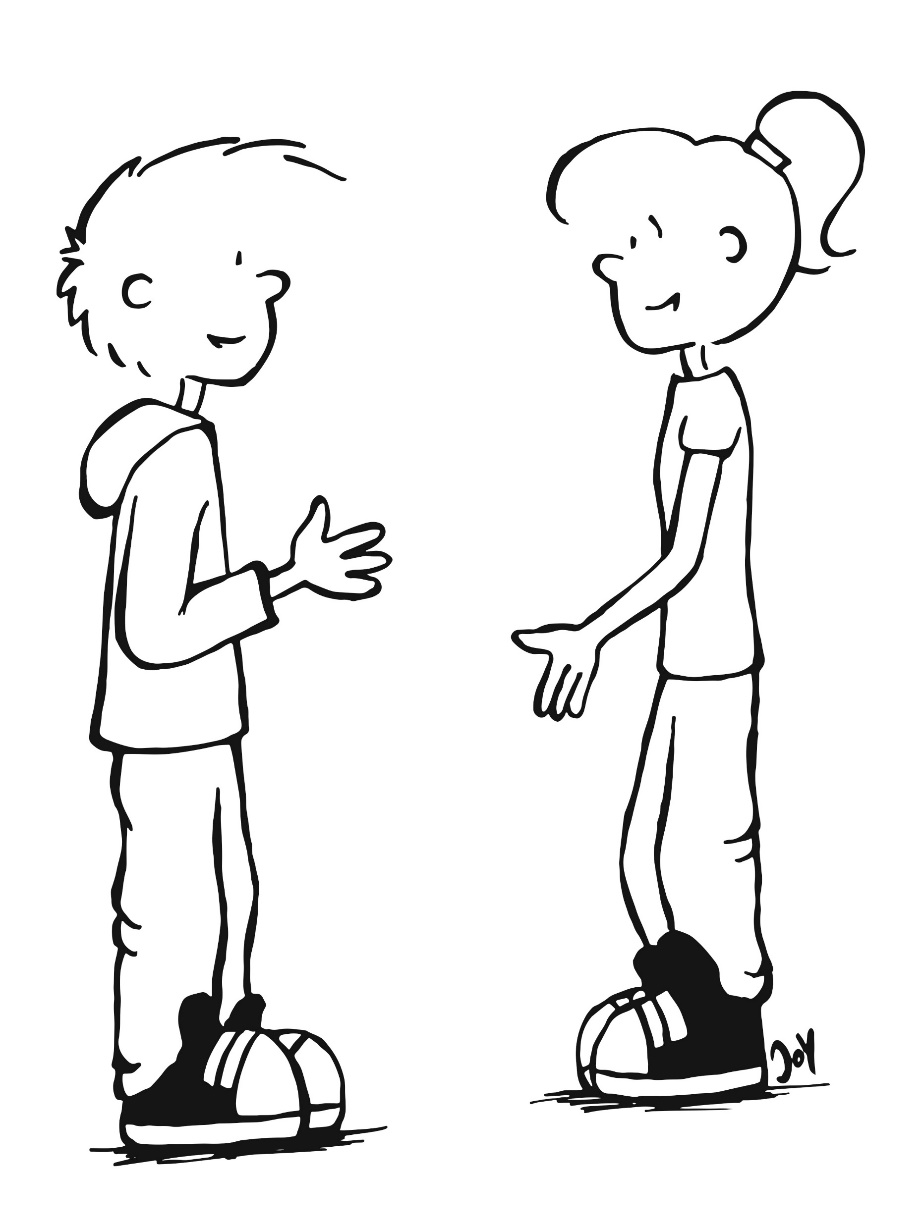 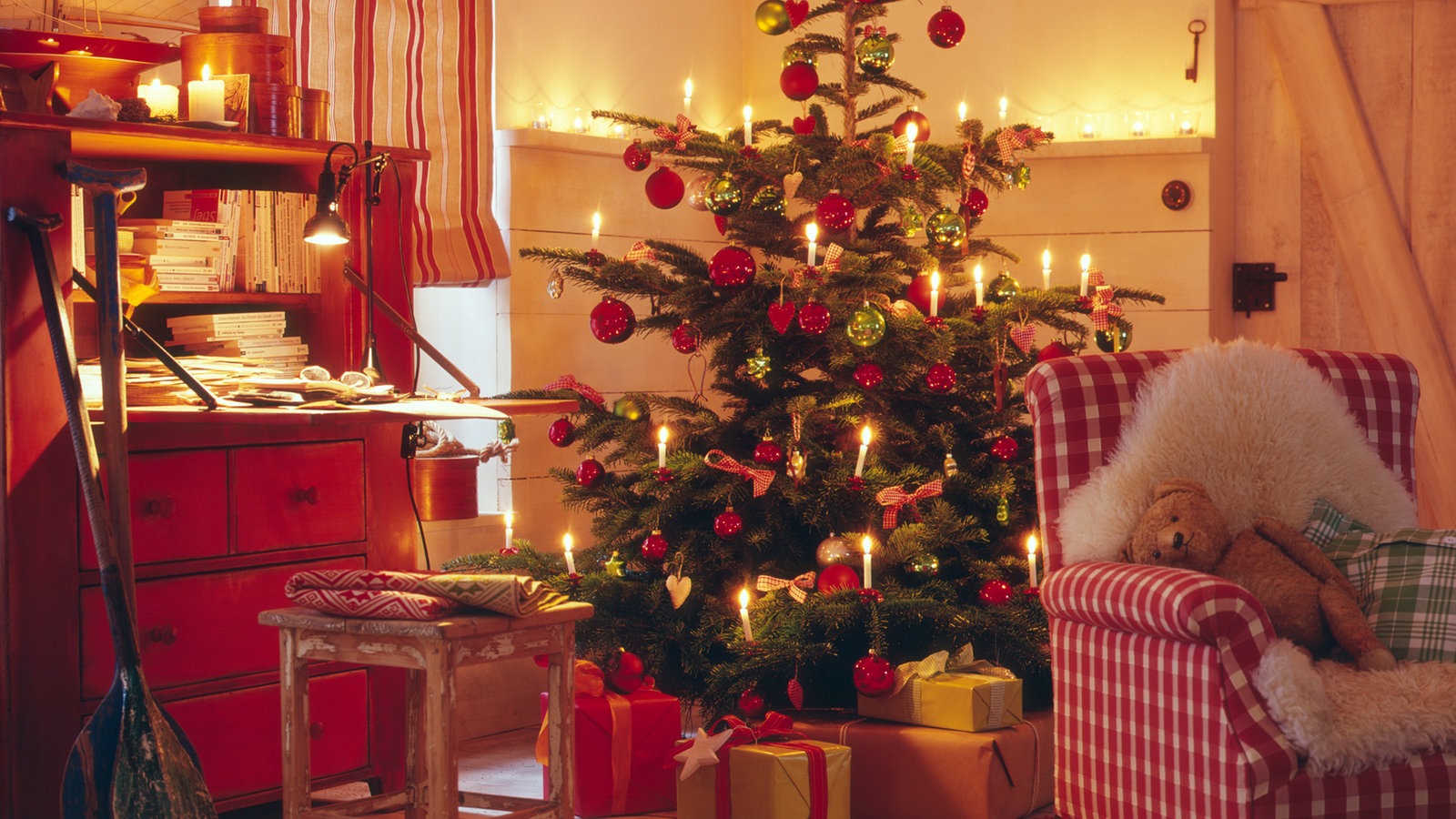 Dez
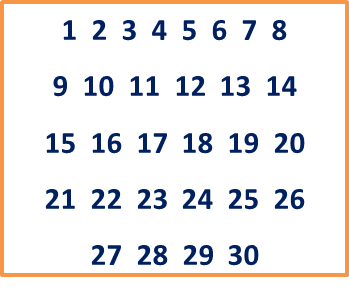 © Planet Wissen
You may choose a date 
27
© GET Across Borders
Gimme 5
Think about what we have learned today. 
Can we come up with 5 things that we have learned?
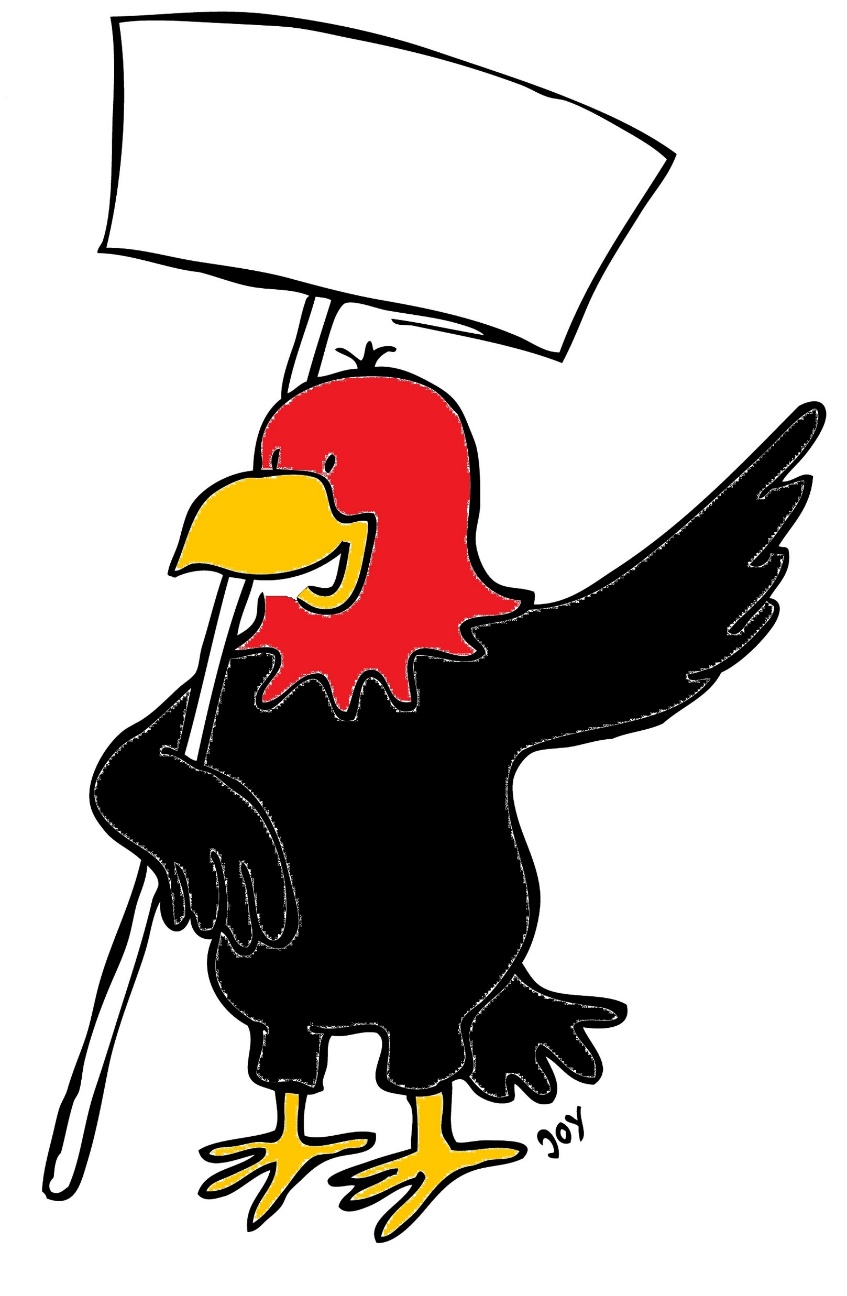 28
© GET Across Borders
Sources
Activity idea: see GET Teaching Resources (Sabrina Koch)
https://www.geo.de/geolino/natur-und-umwelt/17239-rtkl-herbst-zehn-gruende-den-herbst-zu-lieben;
https://readersdigest.de/at/wissen-tipps/familie-leben/item/der-fruehling-braucht-3-tage-fuer-100-hoehenmeter
https://www.geo.de/reisen/reiseziele/21282-rtkl-urlaub-im-juli-die-schoensten-reiseziele-im-hochsommer
https://blumen-kaiser.de/warum-verschenken-wir-valentinstag-rote-rosen/
https://www.planet-wissen.de/kultur/brauchtum/weihnachtsbraeuche/index.html
29
© GET Across Borders
Sources
https://www.planet-wissen.de/kultur/religion/ostern/ostereier-140.html
https://www.visitbritain.com/gb/en/all-you-need-know-about-edinburgh-fringe-festival
https://pixnio.com/de/sonstiges/feuerwerk/party-feuerwerk-explosion-festival
30
© GET Across Borders
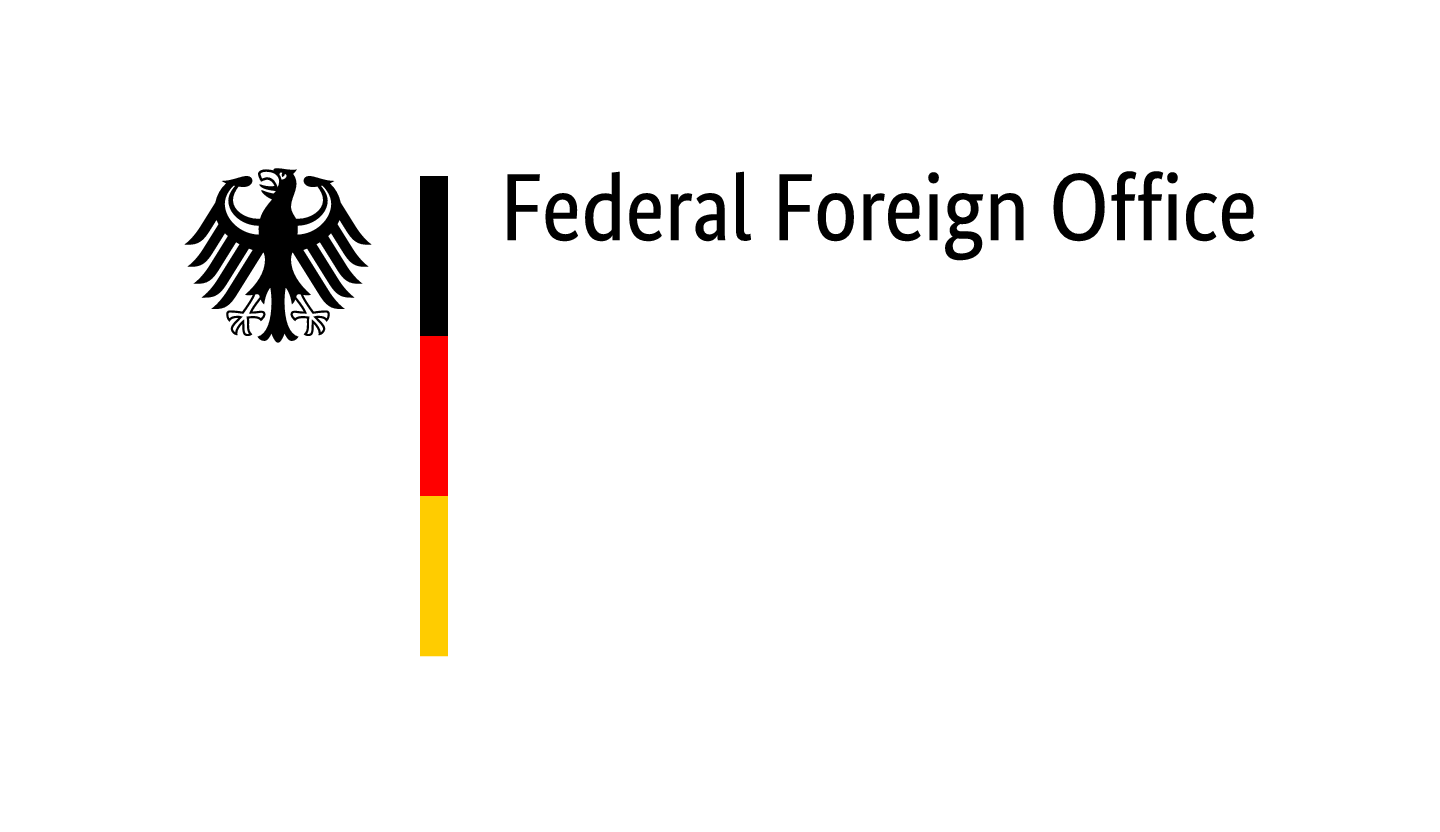 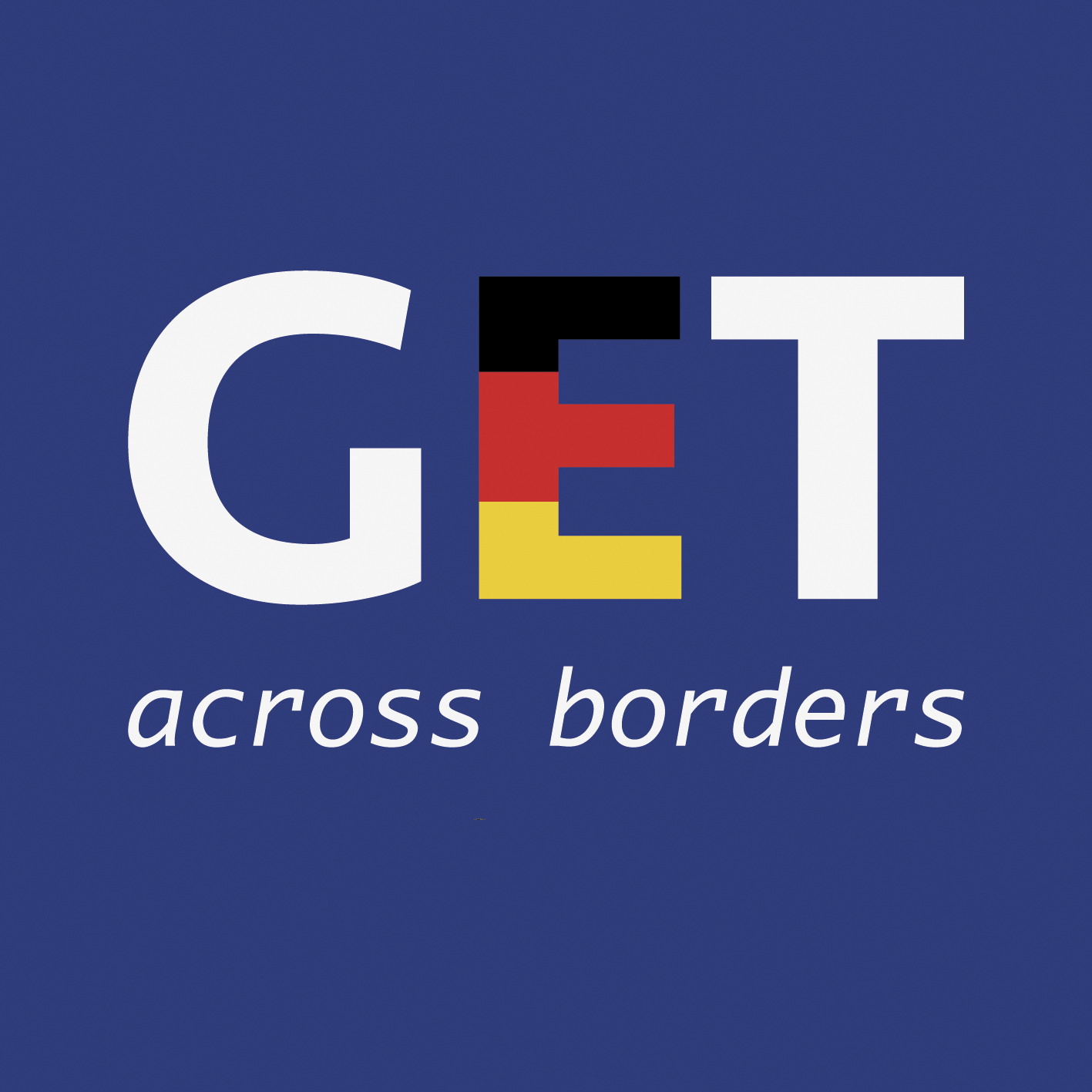 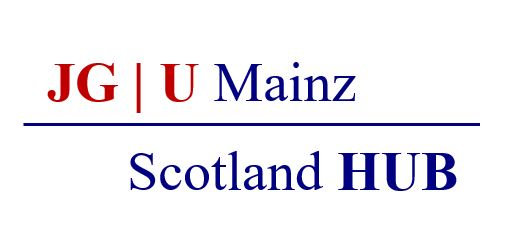 Thank you for learning German with us! 
DISCLAIMER: Please note that any resources uploaded to this website are purely for educational purposes only. If any of the items, photos or texts uploaded are in infringement of copyright then please do not hesitate to contact us and we will have them removed. 

© 2020 – GET Across Borders and  © Leap4Joy